香田國小的感謝
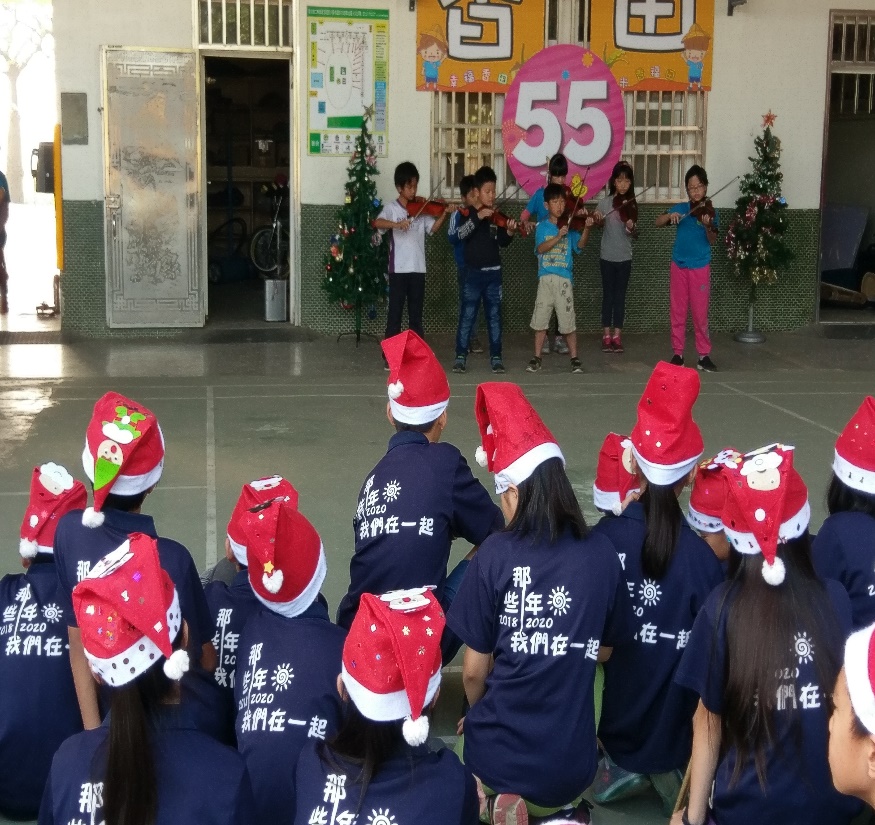 土庫國小的感動
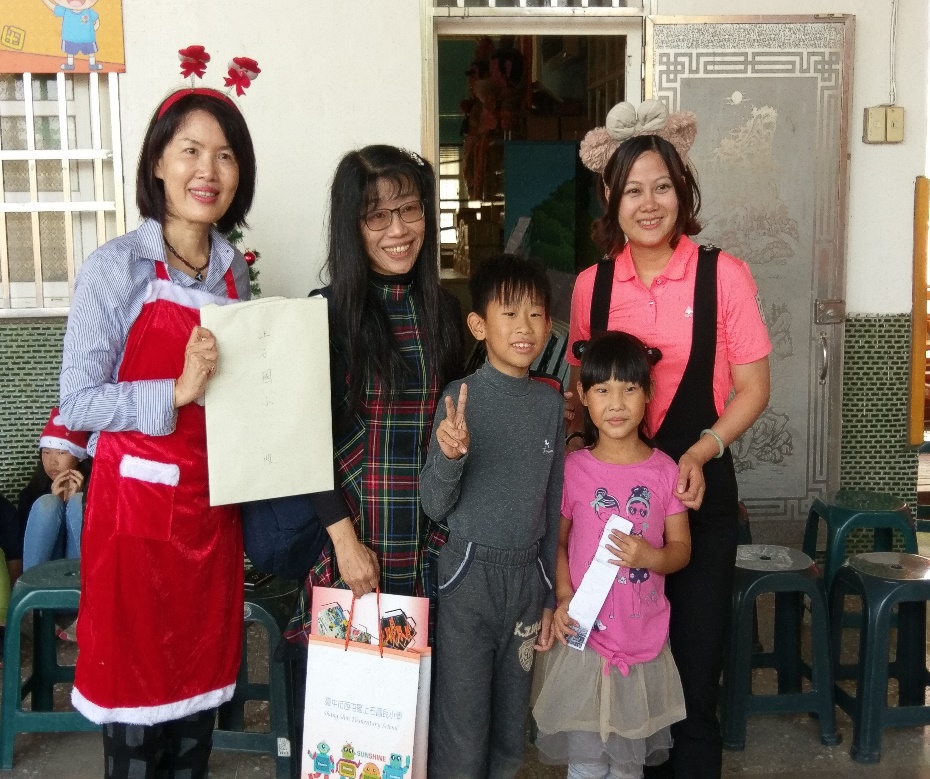 小朋友和家長的心得回饋
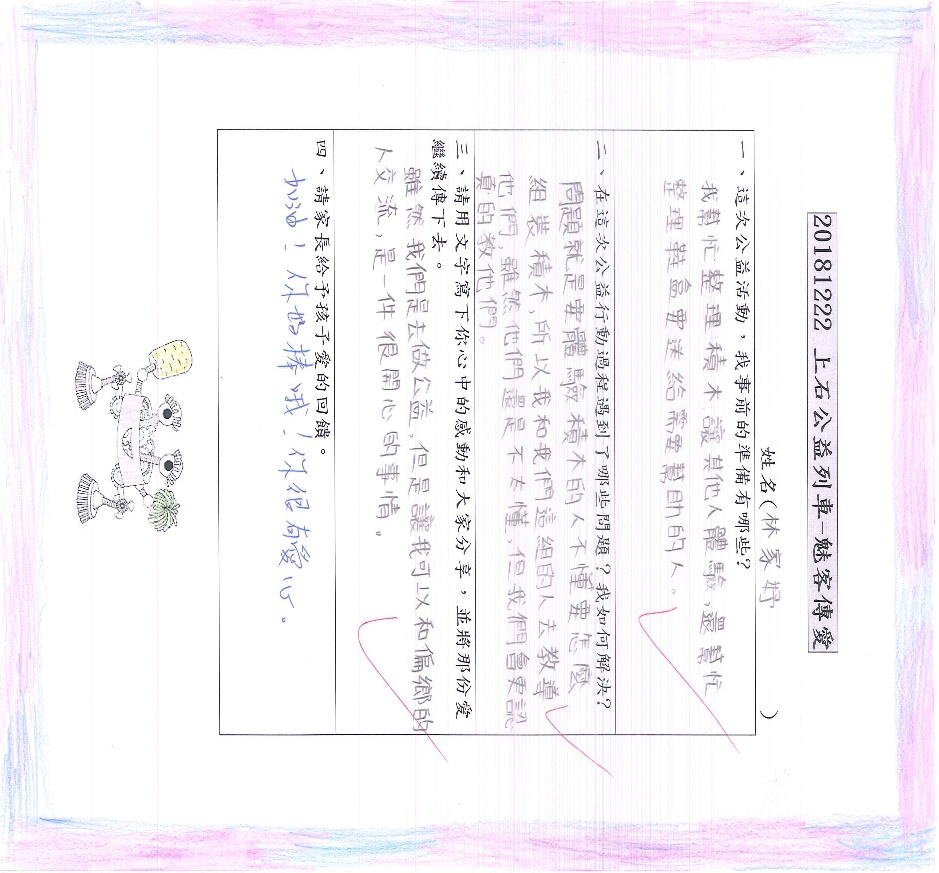 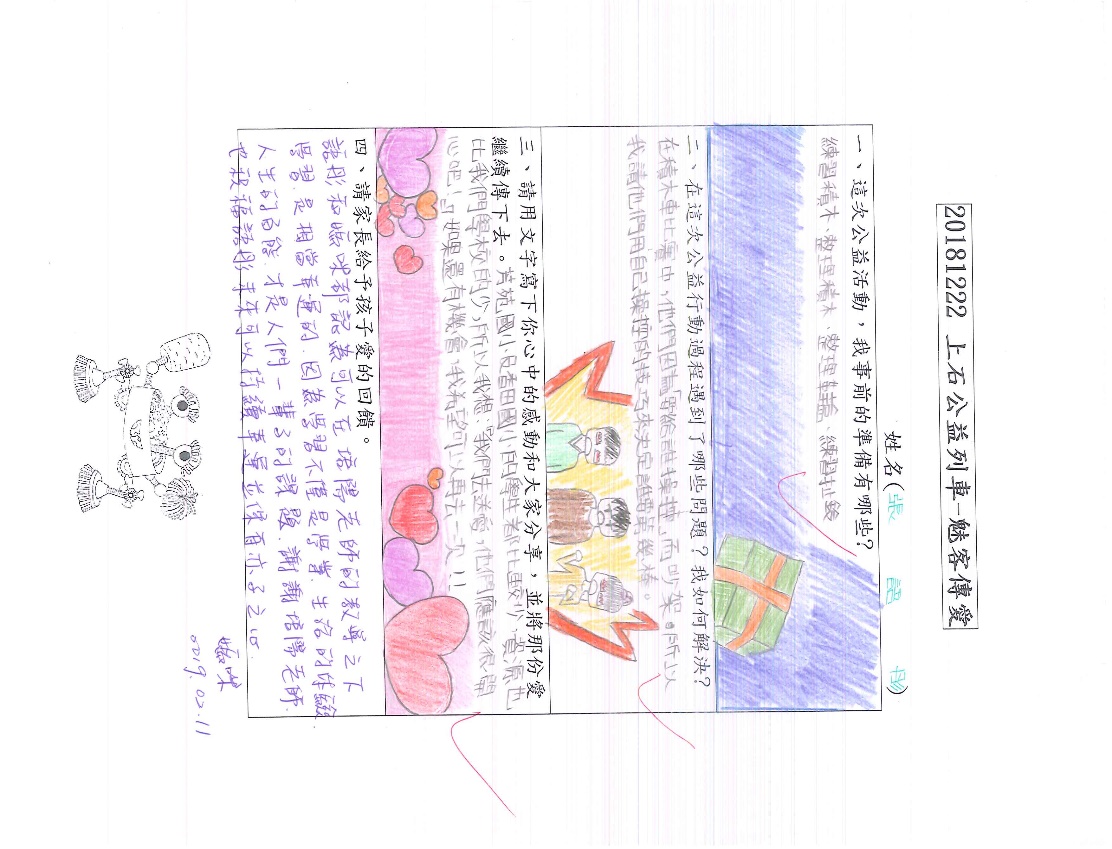 小朋友和家長的心得回饋
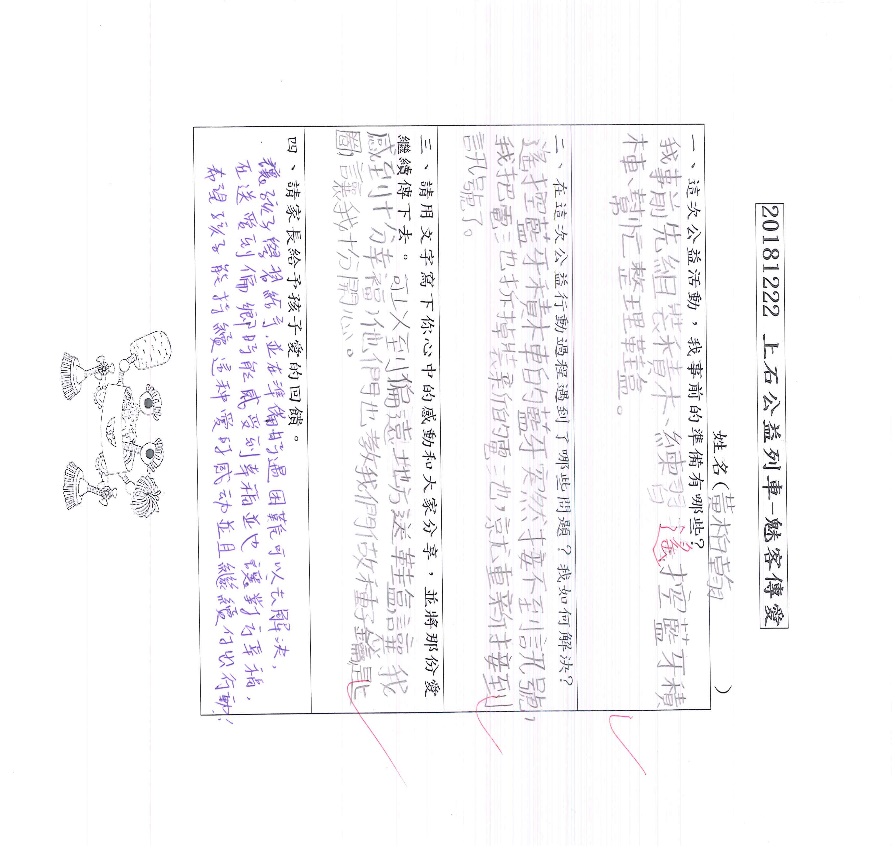 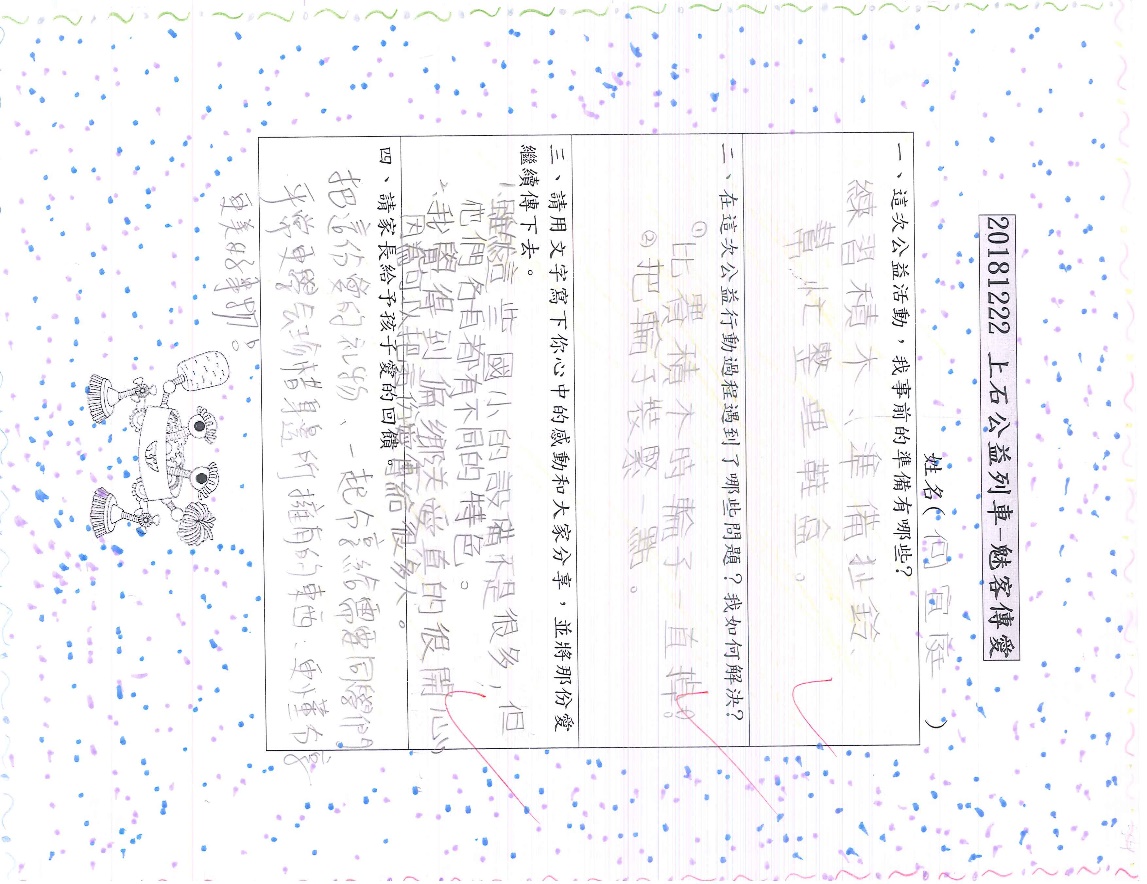 小朋友和家長的心得回饋
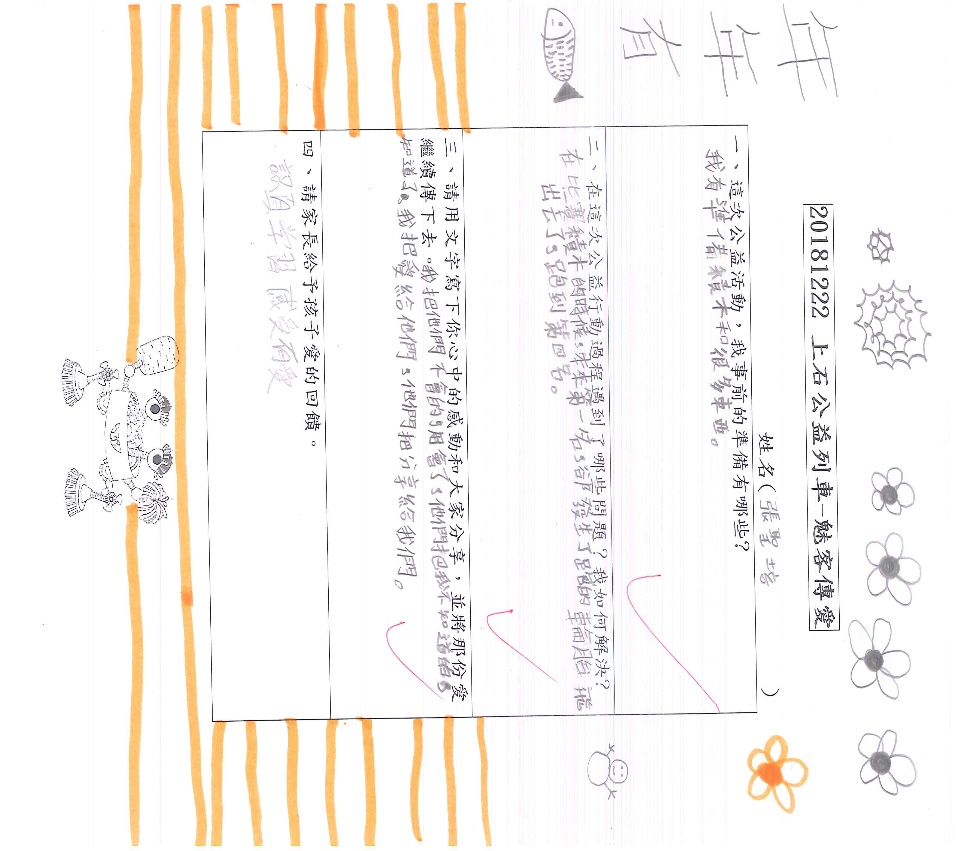 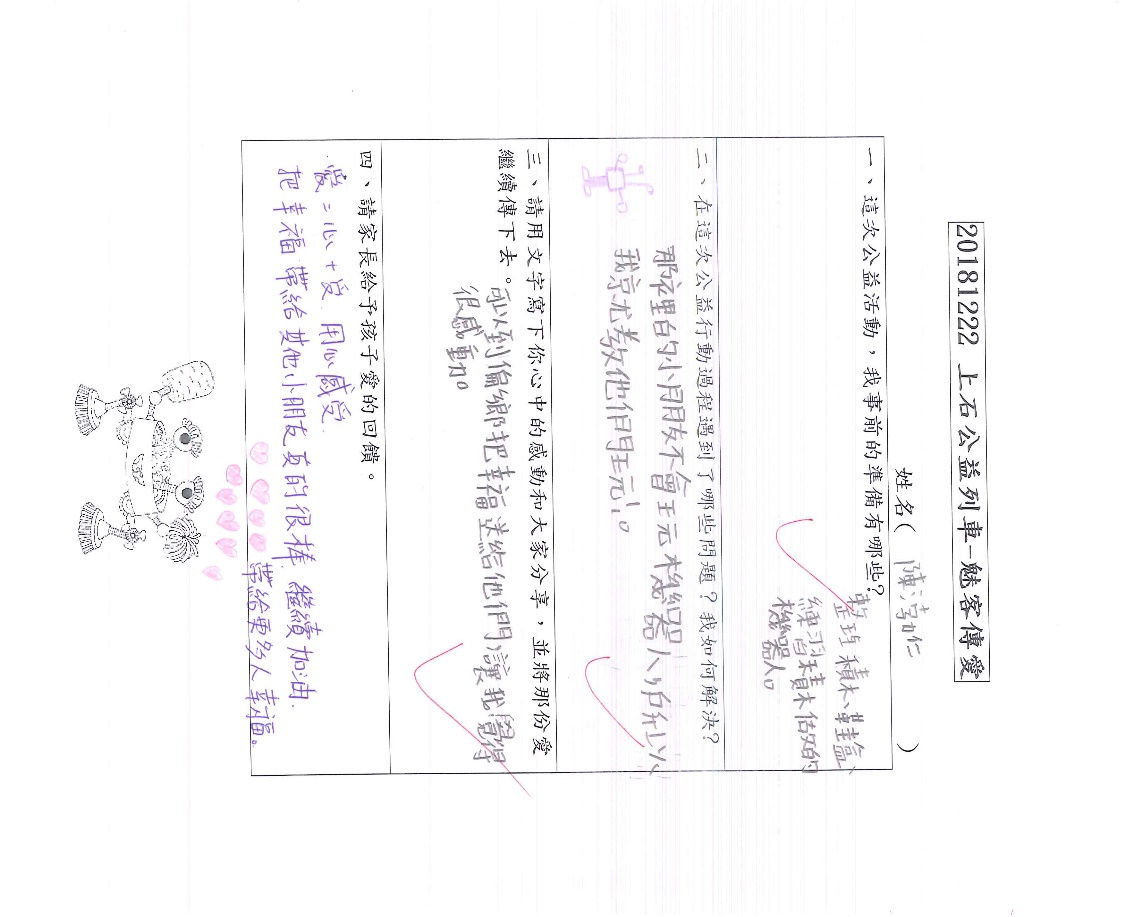 小朋友和家長的心得回饋
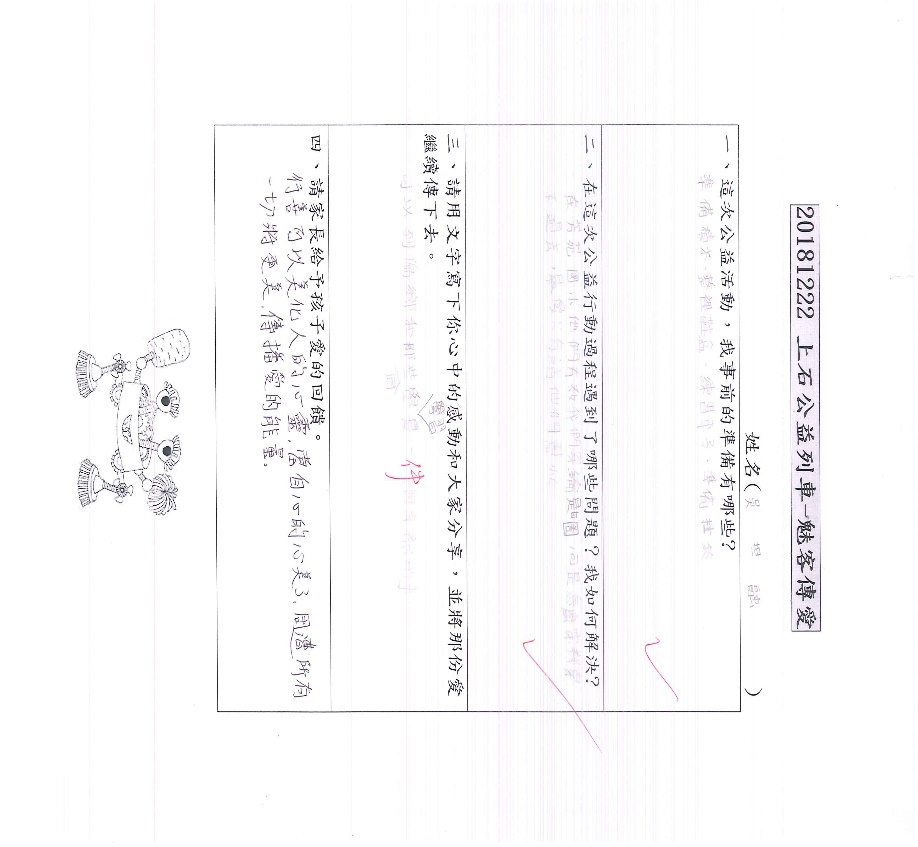 小朋友和家長的心得回饋
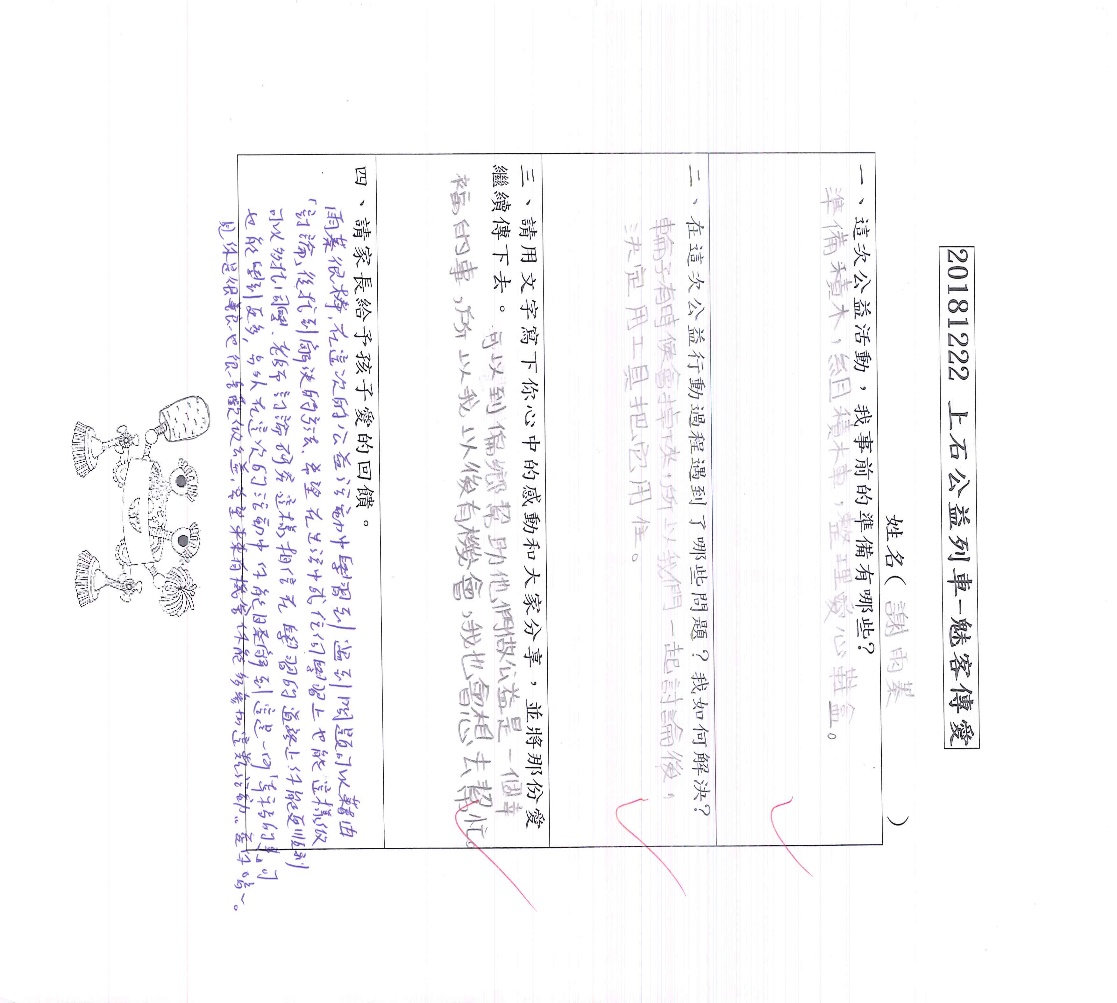